¿Cómo funciona  El Viaje del Emprendedor?
Emprendedores | Entidades del Ecosistema
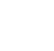 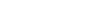 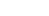 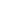 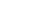 INTRODUCCIÓN
A lo largo de estos años, Corfo ha entregado diferentes instrumentos y capitales a startups enfocadas en innovaciones disruptivas, de las cuales muchas no logran llegar al éxito, se  quedan estancadas en los procesos de postulación, o simplemente no postulan por incertidumbre y desconocimiento de las bases o los sistemas, perjudicando su motivación y ganas  de seguir o emprender.
¿CÓMO SE ENTREGA ESTA METODOLOGÍA?

A través de entidades de apoyo al emprendimiento  que llamamos partners y que conforman el ecosistema  de apoyo en cada región.
En este caso serán entidades del ecosistema empren-  dedor las incubadoras y aceleradoras de negocios, re-  des de mentores, espacios de cowork, consultores de  capacitación, redes de ángeles, fondos de inversión,  centros de emprendimientos y otras instituciones que  se dedican al apoyo en la formación y capacitación en  áreas de innovación y emprendimiento.
Sbuenas prácticas en exitosos proyectos que han
a disposición del emprendedor una plataforma o ruta  del emprendedor llamada El Viaje del Emprendedor.  Esta iniciativa nos permite acompañar al emprendedor  en todas las fases de su proyecto, desde la formulación  de la idea hasta el escalamiento de los productos y/o  servicios que esté ofreciendo. Todo esto a través de un  programa que permite el traspaso de información con  la ayuda del ecosistema emprendedor.
En esta ruta del emprendimiento existe un compromi-  so por parte del ecosistema de transmitir los conoci-
mientos hacia los emprendedores de la mejor manera,  para lograr éxito en lo que nos proponemos. A su vez,  pedimos al emprendedor que estudie con intensidad,  decisión y ganas de aprender y de formarse hacia el  futuro.
Los invitamos a conocer en profundidad estos conte-  nidos e involucrarse de forma optimista en las tareas  propuestas.
Con el apoyo de ustedes, estamos seguros de poten-  ciar e impulsar a las startups.
egún nuestra experiencia, observando métricas y
pasado por Corfo, tenemos claro que se requiere te-
ner ciertos aprendizajes y contacto con el ecosistema  para lograr alcanzar metas en diferentes etapas del  proyecto, de tal manera de maximizar las probabilida-  des de éxito y confianza en sí mismo, lo cual requiere  mucho trabajo.
Ante esta gran oportunidad, desde la Gerencia de  Emprendimiento de Corfo hemos diseñado y puesto
EMPRENDEDORES
ENTIDADES DEL ECOSISTEMA
¿QUÉ SE PODRÁ HACER EXACTAMENTE  EN ESTA PLATAFORMA?
EMPRENDEDOR
¿QUÉ SE PODRÁ HACER EXACTAMENTE
EN ESTA PLATAFORMA?
Por parte de los emprendedores, al ingresar a la plataforma podrán:
Por parte de Entidades del Ecosistema Emprendedor, existen dos tipos de  apoyo complementarios que podrán ofrecer a través de esta metodología;
Entidades de Asistencia en Formación  Actores del Ecosistema Emprendedor

A. ENTIDADES DE ASISTENCIA EN FORMACIÓN
Son aquellas entidades que buscan promover el conocimiento y forma-  ción de emprendedores, mediante la entrega de herramientas o aseso-  rías relativas al contenido fijado por Corfo en la plataforma, y corres-
pondiente al nivel y etapas de las startups.
Estos actores deben facilitar los medios adecuados y oportunos para  incrementar las posibilidades de éxito de los proyectos, basándose en  los ámbitos y tópicos mínimos requeridos que se den a conocer en la
mencionada plataforma.
Dentro de la plataforma las entidades podrán:


#01
Elegir los contenidos a ofrecer dentro del programa,  según la etapa y experiencia de cada entidad.
Cabe destacar que estos contenidos deberán ejecu-  tarse de manera independiente a la plataforma, en las  modalidades y/o espacios determinados por la entidad  (ésta también definirá el modelo de ingresos).
#01
Autoevaluarse para ver en qué nivel de desarrollo se  encuentra su equipo, proyecto y ecosistema. Esto lo  posicionará en alguna de las seis etapas.
EL VIAJE DEL EMPRENDEDOR | EMPRENDEDORES
#02
Dada la etapa, podrá conocer qué tipos de aprendizaje  y métodos debiese tener un emprendedor de su nivel  y qué tipo de hitos debiese cumplir un proyecto para  pasar a la siguiente etapa.
EL VIAJE DEL EMPRENDEDOR | ENTIDADES
#03
Además, podrá ver qué tipo de financiamiento existe  para emprendimientos que se encuentren en la fase de  desarrollo actual del proyecto.
#02
Validar y/o certificar a través de la plataforma a los  emprendedores que realizaron el contenido ofrecido.
#03
Ser evaluado por parte de los emprendedores respecto  al contenido entregado.
#04
Aumentar su difusión a través de la incorporación al  Mapa del Ecosistema de Emprendimiento según el  perfil, pudiendo agregar todas las direcciones y regio-  nes en las cuales se encuentre.
#04
Podrá ver un mapa del ecosistema de su región con  actores que pueden apoyarlo en el desarrollo de su  proyecto y su desarrollo como emprendedor. Estos  partners estarán validados por Corfo y serán evalua-  dos por los emprendedores que pasen por sus procesos  para guiar a otros en la elección del servicio.
B. ACTORES DEL ECOSISTEMA EMPRENDEDOR
Corresponde a aquellas entidades que buscan ofrecer ser-  vicios de apoyo a emprendimientos que cumplan alguno
de los siguientes roles:
EL VIAJE DEL EMPRENDEDOR | EMPRENDEDORES
Fondos de Inversión Privada.
Redes de Inversionistas  Ángeles.
Plataformas de  Crowdfunding.
Incubadoras de Negocios.
Aceleradoras de Negocios.
Coworking.
Hub Global.
Redes de Mentores.
EL VIAJE DEL EMPRENDEDOR | ENTIDADES
#05
Finalmente, toda esta información se conectará con  Seguimiento Técnico, una plataforma que permitirá  aprender del proceso e ir rescatando las prácticas de  los emprendedores más exitosos.
Estos actores podrán:
#01
Seleccionar el perfil y actor correspondiente para in-  corporarse directamente al mapa del ecosistema em-  prendedor, ingresando todas las direcciones y regiones  en las cuales se encuentre y tenga participación. Esto  le permitirá ser parte del ecosistema, y a su vez, podrá  ser contactado por los emprendedores.
¿POR QUÉ SER PARTE DE EL VIAJE DEL  EMPRENDEDOR?
¿POR QUÉ SER PARTE DE EL VIAJE DEL
EMPRENDEDOR?
Porque aumenta la difusión del servicio a nivel nacional.  Porque permite mejorar la cartera de proyectos gracias a la
gran masa de proyectos disponibles.
Porque te convierte en una entidad del ecosistema validada
ante Corfo.
Porque te conectará con la red más grande de
emprendedores de Chile.
Porque facilita el avance de los proyectos y maximiza las  probabilidades de éxito.
Porque te acredita en la etapa en la cual se encuentra tu   proyecto, facilitando la información acerca de los fondos  públicos y entidades del ecosistema más adecuados para el  avance de tu proyecto.
Porque está anexado al conocimiento de la Institución con   mayor experiencia en temas de emprendimiento dinámico
dentro de Latinoamérica.
Porque además de recibir apoyo online, también te conecta  con la red física de apoyo en tu región, como incubadoras,   aceleradoras estratégicas, espacios de cowork, fondos de   inversión, entre otras.
Porque entrega un camino coherente para desarrollar las  capacidades del emprendedor y de su proyecto.
EL VIAJE DEL EMPRENDEDOR | EMPRENDEDORES
EL VIAJE DEL EMPRENDEDOR | ENTIDADES
DATOS
IMPORTANTES
DATOS  IMPORTANTES
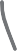 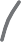 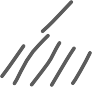 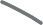 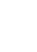 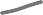 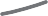 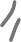 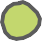 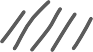 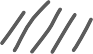 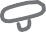 #1
No hay pago a través de la plataforma, el método de  pago y precio lo define la entidad del ecosistema que  ofrece el contenido.
#1
La plataforma no es un e-learning que permite realizar  cursos, talleres o actividades online, sino una platafor-  ma que pone a disponibilidad dicha información.
#2
Las entidades no están obligadas a aceptar a todos los  emprendedores que lo contacten.
#2
No existe un tiempo determinado para completar la  metodología. Cada emprendedor podrá realizar los  contenidos dependiendo del estado de avance de su  proyecto.
EL VIAJE DEL EMPRENDEDOR | EMPRENDEDORES
#3
Pueden habilitar y deshabilitar contenidos dependien-  do de la demanda y su disponibilidad.
EL VIAJE DEL EMPRENDEDOR | ENTIDADES
#3
Será responsabilidad del emprendedor contactarse  con la entidad del ecosistema y asistir a las actividades.
#4
Cada entidad debe ofrecer al menos dos contenidos  del programa de El Viaje del Emprendedor y ejecutar  al menos uno durante el año.
#5
Al finalizar cada contenido, es responsabilidad de la  entidad del ecosistema cargar información de quienes  asistieron y realizaron el curso/talleres o actividad.
#4
Para poder pasar a la siguiente fase, el emprendedor  debe cumplir el hito de cada etapa y certificar todos  los contenidos.
¿CÓMO FUNCIONA EL TRASPASO DE CONOCIMIENTO EN EL VIAJE DEL EMPRENDEDOR?
En todas las etapas de El Viaje del Emprendedor las startups podrán mejorar su conocimientos y habilidades con el apoyo de las Entidades de Asistencia en Formación que estén  aceptadas dentro del sitio, quienes serán las encargadas de traspasar estos contenido y actividades enfocadas en temas críticos del proyecto, de tal manera que estos les permitan ir  avanzando y crecer.

EMPRENDEDORES
4. REALIZA LOS  CONTENIDOS
3. SELECCIONA LA ACTIVIDAD
Valida a través de la  plataforma que asististe  a la actividad junto con  el código entregado
y cargado por la  entidad en El Viaje del  Emprendedor.
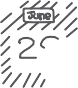 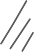 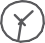 Según la etapa en la cuál te  encuentres, selecciona que  contenido o actividades te  gustaría realizar y contacta  a la entidad que elijas para  recibir mayor información
(precio, certificaciones, etc.).
Dependiendo de  las condiciones,
realiza los contenidos  y/o actividades de  formación mediante la  modalidad escogida.
2. COMPLETA TU  PERFIL
5. ACTUALIZA  LAS ACTIVIDADES
1. REGÍSTRATE
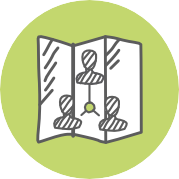 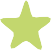 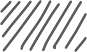 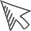 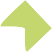 3. CONVOCA A EMPRENDEDORES
Recibe solicitudes de  emprendedores que deseen  realizar el contenido  ofrecido a través del correo  electrónico o dentro de la  plataforma.
4. COORDINA LOS  CONTENIDOS
Coordina, dispone y  ejecuta los contenidos  con los emprendedores.
Ayúdanos a  verificar que estos  emprendedores  finalizaron los
contenidos a través de  la plataforma.
Todo usuario debe registrarse  en el sitio web de Corfo para  crearse un perfil único.
Completa tu perfil y  realiza la postulación  para ser aceptado  como Entidad del  Ecosistema de El Viaje  del Emprendedor.
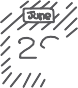 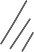 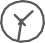 ENTIDADES DEL ECOSISTEMA
Para consultas, dirigirse al correo de contacto@elviajedelemprendedor.cl o llamando al 600 586 8000
ETAPAS DE EL VIAJE DEL  EMPRENDEDOR
ETAPA 0
INDUCCIÓN
Ecosistema I&E / Bases de  innovación / Principios de  finanzas / Liderazgo / Seminarios
/ Inducción El Viaje del  Emprendedor / Pitch inicial.
ETAPA 5
ETAPA 1
ESCALAMIENTO
PITCH BÁSICO
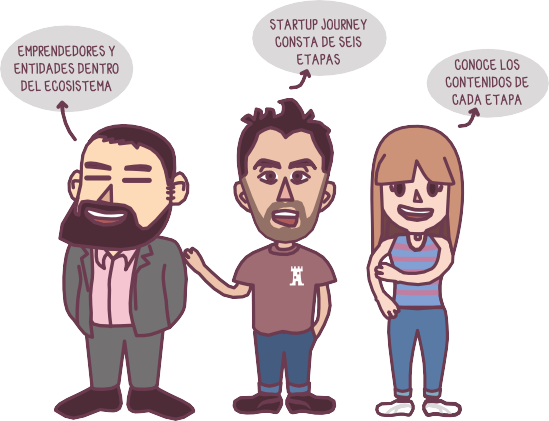 Innovación continua /  Estrategias financieras / Ceo  managment / Marketing  escalamiento / Directorio II /  Experiencias internacionales.
Detección de oportunidades
/ Lean startup / Principios de  estrategia / Constitución empresa  a repartir propiedad / Principio  de...
Corfo entrega a los emprendedores  esta metodología con el objetivo
de maximizar sus probabilidades de  éxito. Está compuesta por seis etapas  (etapa 0 - etapa 5) más un círculo de  expertos, donde podrán mejorar sus  competencias mediante un programa  que se basa en contenidos mínimos  que deben obtener según la fase en la  que se encuentren.
Dado lo anterior, los actores enfoca-  dos en el apoyo en la formación y ca-  pacitación podrán elegir qué conteni-  dos, según su experiencia, ofrecerán a  través de la plataforma. Antes, eso sí,  deben haber sido validados por Corfo.
ETAPA 4
ETAPA 2
PROCESO DE  VALIDACIÓN
ALCANZAR  BREAK EVEN
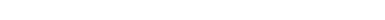 Plan de negocios II / Plan de  expansión II / Contabilidad
/ Optimización de costos /  Talento: creación, reclutamiento  y selección / Marketing  estratégico...
Desarrollo de clientes / Estrategia  II / Principios legales de  administración / Evaluación de  proyectos / PERMA / Marketing  para startup / Ventas I / ...
ETAPA 3
PITCH SÓLIDO
Plan de negocios I / Plan de  expansión I / Orquestación y  proveedores / Venture deals
/ Fuente de financiamiento /  Propiedad intelectual / Mentoría y  coaching / ...
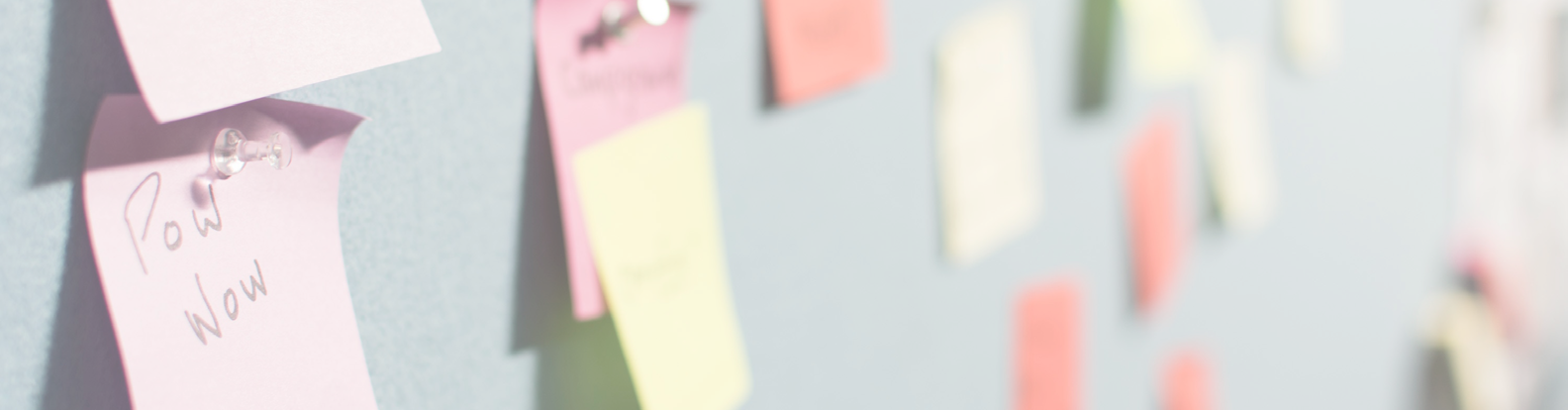 CONTENIDOS ETAPA 0 - INDUCCIÓN
Orientada a emprendedores que están partiendo (o que aún no saben que lo son). Es como un  “curso de manejo” para el emprendimiento.
Esta fase se asemeja a un curso básico para aprender conceptos y recabar información que les  permitan continuar con las otras etapas. Acá la meta es cumplir con un puntaje mínimo en  una prueba online básica para manejar los conceptos mínimos de este mundo.
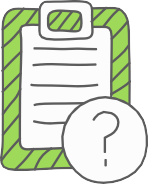 Contenido requerido_
Estructuras existentes de apoyo al emprendimiento.
Función de las diferentes estructuras de apoyo.
Cómo acudir y postular a estas estructuras de apoyo.
Beneficios y atributos de ser parte de un ecosistema.
Aprendizaje esperado_
Conocer la importancia y cómo acudir a las estructu-  ras de apoyo importantes en el ecosistema emprende-  dor tales como; Patrocinadores, Incubadoras, Redes  de Mentores, Espacios de Cowork, Corfo, Redes de  Ángeles.
ÁREA_ ADMINISTRACIÓN
CURSO/TALLER_ ECOSISTEMA DE  INNOVACIÓN Y EMPRENDIMIENTO
Contenido requerido_
Conceptos básicos y herramientas de emprendimien-  to.
Importancia del problema por sobre la solución, meca-  nismos para testear ideas y proceso de validación.
Aprendizaje esperado_
Startup, Modelo de negocios, Plan de negocios, Design  Thinking, Early Adopter y Gamestorming.
Herramientas para testear y validar ideas e hipótesis:  Landing page, Get out of the bulding, Launchrock,  Launch.deskgator, QuickMVP, Unbounce, Kickofflabs  entrevistas.
ÁREA_ ADMINISTRACIÓN
CURSO/TALLER_ BASES DE INNOVACIÓN
Contenido requerido_
Conceptos básicos de impuestos, finanzas, contabili-  dad y aspectos legales.
Aprendizaje esperado_
Se espera que el emprendedor conozca sobre la con-  tabilidad financiera, principios de contabilidad general-
ÁREA_ FINANZAS
CURSO/TALLER_ PRINCIPIOS DE  FINANZAS
•
Lectura de estados financieros.
Análisis de los estados financieros.
tal, registro de transacciones financieras y preparación  de estados contables mediante ecuación contable.  Lectura y comprensión del balance, el estado de resul-  tados y el estado de flujos de efectivo, familiarizándose  con todos los términos contables que normalmente  aparecen en los estados financieros.
3
Aprendizaje esperado_
Comprender como función básica del liderazgo el in-  fluir en otros, más allá de la simple aplicación del poder  o capacidad de control de recompensas. Entender el li-  derazgo en relación a la capacidad de afectar los valores  y creencias y, a través de ellos, las emociones y deseos,  a la vez que afectan las capacidades de ejecución re-  queridas para implementar los comportamientos espe-  rados (desarrollo de competencias).
Contenido requerido_
Distinciones básicas acerca del liderazgo. Más allá de la  relación formal: el líder como motivador y su rol en el  desarrollo de otros.
ÁREA_ PERSONAL
CURSO/TALLER_ LIDERAZGO
Aprendizaje esperado_
Emprendedores y emprendedoras entienden cómo  comunicar efectivamente una idea y las herramientas  a utilizar para lograr ser más claros sobre sus ideas, per-  suasivos y efectivos al hablar.
ÁREA_ MARKETING
CURSO/TALLER_ PITCH INICIAL
Contenido requerido_
Tipos de pitch, aplicaciones y estructura.
Storytelling y construcción de relatos.
Comunicación corporal.
10
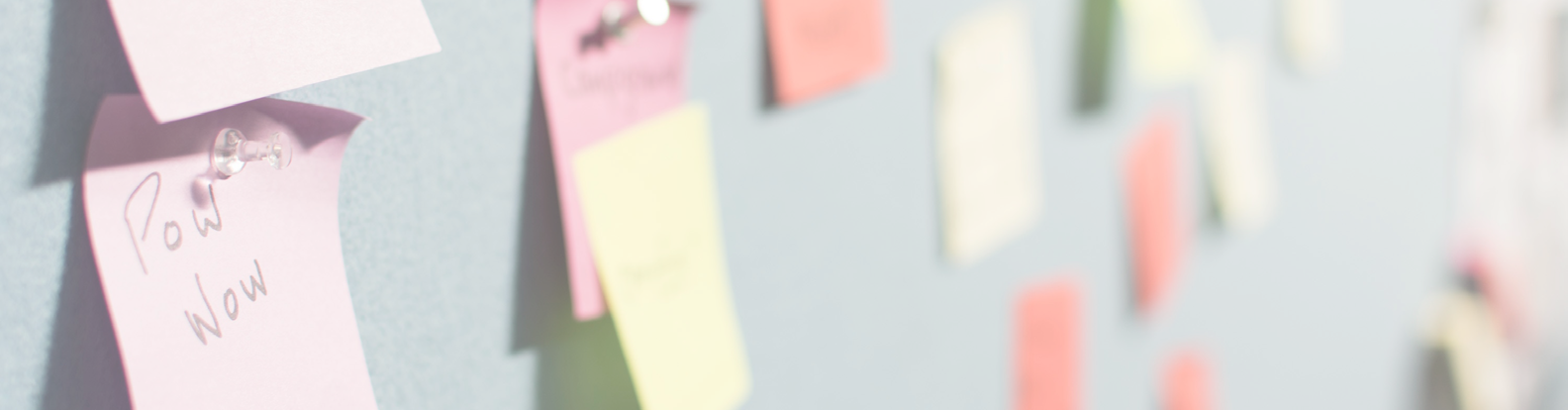 CONTENIDOS ETAPA 1 - PITCH BÁSICO
Para emprendedores que ya tienen al menos una idea y un manejo básico de los conceptos de  Emprendimiento Dinámico. Acá sólo tienen un emprendimiento “en el papel”.
La meta en esta etapa es lograr armar un pitch sólido y financiamiento inicial para partir. ¿Por  qué el foco en el pitch? Porque es la primera herramienta de un emprendedor que parte, le  permite conquistar a sus primeros socios, alcanzar financiamiento y testear la idea para recibir  retroalimentación del mercado.
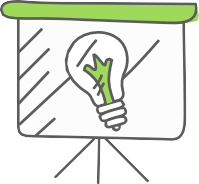 Contenido requerido_
Metodologías para detección de desafíos y oportuni-  dades.
Aprendizaje esperado_
Identificar un problema a resolver que sea relevante y  un segmento de clientes claro.
ÁREA_ ADMINISTRACIÓN
CURSO/TALLER_ DETECCIÓN DE  OPORTUNIDADES
•
validación ágil.
oportunidad de mercado es más atractiva de abordar.
Contenido requerido_
Método Lean StartUp.
Pivotear.
Identificación de desafíos o problemáticas que requie-  ran solución.
Metodologías para la generación espontánea de ideas.
Metodología para la construcción de prototipos ágiles y  su diseño e iteración.
Aprendizaje esperado_
Características y beneficios del método Lean StartUp  (crear, medir y aprender). Identificar a quién va dirigida  nuestra solución. El papel del Customer Development.  Cómo desplegar el método Lean StartUp. Los experi-  mentos y qué podemos ofrecer en modo StartUp. El  producto Mínimo Viable. La toma de decisiones y la  importancia de las métricas y del método Lean Star-  tUp. La generación del modelo de negocio. El Design  Thinking y su relación con el Lean StartUp.
ÁREA_ ADMINISTRACIÓN
CURSO/TALLER_ IDEACIÓN Y LEAN  STARTUP
11
Contenido requerido_
Evolución de la gestión y la estrategia.
El modelo delta: la centralidad del cliente.
El proceso de formulación de la estrategia.
La empresa extendida.
La misión de una empresa.
La gestión estratégica.
Estrategia y estructura.
Aprendizaje esperado_
Al finalizar el curso el emprendedor estará en capaci-  dad de participar activamente en la definición y/o re-  visión de las estrategias de una organización desde el  punto de vista, tanto de emprendedor, como gerencial.  Aplicar los conceptos que correspondan en la prepa-  ración de su proyecto de emprendimiento tales como  desarrollo de misión y visión, formulación de estrategia  a largo y corto plazo y su respectiva gestión dependien-  do del análisis en torno del cliente.
ÁREA_ ADMINISTRACIÓN
CURSO/TALLER_ PRINCIPIOS DE  ESTRATEGIA
Contenido requerido_
Requisitos que debe cumplir una persona en Chile y  cuáles son las vías para constituir una empresa y su  costo.
Dar a conocer las características de cada una, sus ven-  tajas y desventajas. Participación societaria (qué es y  cómo se define).
Aprendizaje esperado_
Se espera que el emprendedor pueda decidir en base  al cumplimiento de requisitos y características del em-  prendimiento, cual es el tipo de empresa que debiese  constituir.
ÁREA_ FINANZAS
CURSO/TALLER_ PRINCIPIOS DE  CONSTITUCIÓN EMPRESA Y REPARTIR  PROPIEDAD
Aprendizaje esperado_
Se espera que el emprendedor sea capaz de entender  y definir un modelo de negocios propio que explique
Contenido requerido_
Explicación de lo qué es y cómo funciona un modelo  de negocios.
•
ÁREA_ FINANZAS
CURSO/TALLER_ PRINCIPIO DE MODELO  DE NEGOCIO
el mercado.
que se han desarrollado.
Aprendizaje esperado_
Se espera que el emprendedor conozca la oferta ins-  trumental de Corfo (con énfasis en la Gerencia de  Emprendimiento e Innovación) y el proceso de postu-  lación tanto de manera directa con Corfo, como de los  instrumentos que son administrados por incubadoras  y/o aceleradoras de negocio.
ÁREA_ FINANZAS
CURSO/TALLER_ POSTULACIÓN  PROYECTO
Contenido requerido_
Instrumentos Corfo y procesos de postulación.
12
Aprendizaje esperado_
Comprender los elementos básicos que definen a un  equipo: propósitos compartidos, mecanismos de coor-  dinación definidos, complementariedad de habilidades,  y sentido de identidad.
Contenido requerido_
Grupo y equipo, distinciones básicas.
Concepto de equipo.
ÁREA_ PERSONAL
CURSO/TALLER_EQUIPO
Aprendizaje esperado_
Se espera que el emprendedor entienda la importancia  del valor de una marca en un entorno comercial y de  negocios, y cómo construir, administrar y protegerla.  Las áreas específicas incluyen lo que es una marca y por  qué es importante, cómo una marca crea valor, formas  de medir y entender el valor y el papel del consumidor  en la gestión de ésta. Manejar conceptos tales como:  branding o identidad corporativa, posicionamiento, co-  municación de imagen corporativa, slogan, logotipo,  símbolos, colores corporativos, stakeholders, misión,  visión, cultura empresarial y otros.
Contenido requerido_
Concepto claves Branding.
Formación de imagen corporativa.
Canales de comunicación corporativa.
ÁREA_ MARKETING
CURSO/TALLER_ BRANDING
Aprendizaje esperado_
Se espera que el emprendedor sepa construir un pitch  enfocado en criterios de evaluación, sabiendo discri-  minar información relevante de la irrelevante y pueda  apoyarlo visualmente de una forma moderna y atrac-  tiva.
ÁREA_ TALLER
CURSO/TALLER_ PITCH DAY - DEMO DAY
Contenido requerido_
Construcción asertiva del pitch.
Apoyo visual atractivo.
13
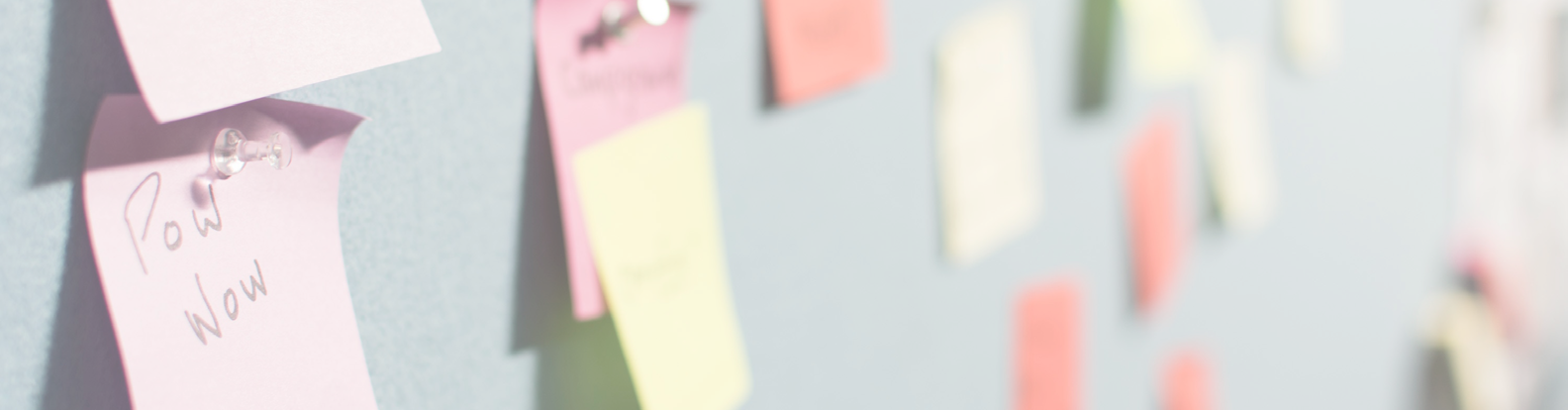 CONTENIDOS ETAPA 2 - PROCESO DE  VALIDACIÓN
En esta etapa el emprendedor ya tiene un proyecto más formal, está gastando recursos en éste  y busca la validación inicial.
Hemos descubierto que en Latinoamérica es complejo el crecimiento de proyectos sin mode-  lo de negocio, pues los inversionistas no ingresan en modelos sólo de tracción ya que no hay  grandes compañías adquiriendo startups aún en estos ecosistemas. Dado eso, es que la meta  de esta etapa es lograr la primera venta.
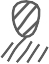 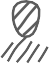 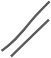 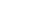 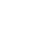 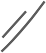 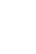 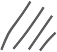 ÁREA_ ADMINISTRACIÓN  CURSO/TALLER_ DESARROLLO DE  CLIENTES
Contenido requerido_
Metodología de desarrollo de clientes.
Casos aplicados de desarrollo de clientes.
Aprendizaje esperado_
Se espera que el emprendedor conozca la metodología  de desarrollo de clientes y el detalle de lo que considera  cada paso, de forma tal, que pueda aplicar el proceso a  la creación y desarrollo de su negocio.
Contenido requerido_
Ventajas competitivas.
Asilamiento.
Economía de escalas.
Ventaja de costes.
Diferenciación y segmentación.
Diferenciación de oferta y demanda.
Aprendizaje esperado_
Se espera conocer los conceptos utilizados en estra-  tegia empresarial, lograr aplicar la ventaja competitiva  que sitúe los niveles de rentabilidad de la empresa por  encima del de los competidores. Se espera que maneje  el concepto de ventaja competitiva, la forma de crear-  la y cómo mantenerla en el tiempo. Comprender que  esta ventaja puede obtenerse principalmente de dos  formas: en costes y en diferenciación.
ÁREA_ ADMINISTRACIÓN
CURSO/TALLER_ ESTRATEGIA II
14
ÁREA_ FINANZAS
CURSO/TALLER_ PRINCIPIOS  LEGALES DE ADMINISTRACIÓN
Contenido requerido_
Proceso de creación de empresa.
Definición de cada tipo de empresa, considerando  marco legal vigente, principales características, funda-  ción, restricciones.
Regímenes tributarios: régimen de tributación simpli-  ficada (14TER), artículo 14 quáter, régimen de tributa-  ción simplificada (14bis), renta presunta.
Contratación de personal: formas de contratación y  características.
Inicio de actividades en Servicio de Impuestos Internos  (sii) y timbraje de documentos.
Permisos y autorizaciones municipales, ¿Cuándo es  necesario? ¿A qué instituciones debo acercarme para  obtenerlos?.
Aprendizaje esperado_
Se espera que el emprendedor tenga el marco legal  disponible no sólo para constituir una empresa, sino  que también las normativas relacionadas según el tipo  de empresa y los mecanismos de contratación de per-  sonal, lo cual influirá en las acciones que lleve a cabo  posteriormente.
Contenido requerido_
Análisis de costos para la toma de decisiones.
Presupuesto y análisis de la varianza.
Presupuesto de capital.
Gestión de capital de trabajo.
ÁREA_ FINANZAS
CURSO/TALLER_ EVALUACIÓN  DE PROYECTOS
Aprendizaje esperado_
Comportamiento de costos, análisis de equilibrio, en-  foque de costos relevantes para diferentes escenarios  de toma de decisiones. Preparación de los presupuestos  operativos y financieros. Comparación del desempeño  real con los presupuestos. Variación de precio y canti-  dad. Variación controlable y no controlable. Variaciones  de ingresos y contribuciones. Preparación del estado  de flujo de efectivo del proyecto, medición del costo  de capital y evaluación de proyectos. Ciclo de capital  de trabajo, gestión de inventario, cuentas por cobrar y  efectivo.
Contenido requerido_
Definición de cada tipo de empresa.
Proceso de creación de empresa.
Cómo constituir una empresa en Chile y vías para ha-  cerlo.
Aprendizaje esperado_
En base a ejercicios prácticos el emprendedor deberá  decidir cuál es el tipo de empresa que debiese constituir  de acuerdo a las características del negocio, equipo de  trabajo y proyecciones, para luego realizar el proceso de  constitución de empresa.
ÁREA_ FINANZAS
CURSO/TALLER_ CONSTITUIR  EMPRESA
15
Contenido requerido_
El autoconocimiento de sus emociones y conversacio-  nes privadas como punto de inicio para aumentar su  sentido del bienestar.
Reconocimiento y manejo de las emociones funciona-  les y disfuncionales.
Propósito y sus beneficios en el bienestar.
ÁREA_ PERSONAL
CURSO/TALLER_ PERMA
Aprendizaje esperado_
Introducción a la investigación, historia, principales au-  tores y teoría de la Psicología Positiva.
Modelo PERMA, y el florecimiento humano (Selig-  man).
¿Qué es estar en estado de “flow”?.
Aprendizaje esperado_
Desarrollar un sistema básico de segmentación de  clientes. Dirección efectiva de segmentos de clientes  y posicionamiento de su producto o servicio en el mer-  cado. Comenzar a entender la psicología de la toma  de decisiones del consumidor. Desarrollar estrategias  de precios que maximicen la rentabilidad. Definir los  sistemas de canales apropiados y los esfuerzos de ir al  mercado. Entender cómo las métricas de marketing  pueden beneficiar a su negocio, Construir esfuerzos de  comunicación eficaces con los clientes. Se espera ade-  más que conozca las herramientas principales y de ma-  yor impacto en el marketing digital (Google Adword,  analytics, adsense, Mailchimp, hudspot y entre otras).
Contenido requerido_
Segmentación de Clientes.
Posicionamiento.
Preferencias del consumidor.
Estrategias de precios.
Introducción al marketing digital.
ÁREA_ MARKETING
CURSO/TALLER_ MARKETING  PARA STARTUP
ÁREA_ MARKETING
CURSO/TALLER_ VENTAS I
Contenido requerido_
Aprendizaje esperado_
Detectar e interpretar rápidamente las necesidades de  sus clientes.
Comprender integralmente su proceso de compra y  cómo toman sus decisiones.
La importancia de la primera impresión que facilita la  operación.
Estilos de ventas dependiendo del tipo de cliente.
Lenguaje corporal de clientes y entender sus implican-  cias.
Técnicas eficaces para cerrar la venta y lograr acuerdos  mutuamente beneficiosos.
Técnicas para incrementar ventas consiguiendo más  prospectos.
Se espera que el emprendedor obtenga conocimiento  y aplicación de la venta y sus técnicas, con el objetivo  de lograr el éxito inexpugnable de todo negocio comer-  cial. Que obtenga un enfoque hacia la comunicación y  su importancia, es decir no sólo saber las técnicas de  ventas, sino saber escuchar al receptor también, de tal  manera de conocer las necesidades del cliente. También  aludir a la curva emocional de ventas, a la presentación  del producto y las posibles objeciones y el tratamiento  de estas para solucionarlas.
16
Contenido requerido_
Conocer la Importancia del mentor y mentoría
Aprendizaje esperado_
Se espera que el emprendedor conozca el perfil del  mentor, su rol, experiencias de proyectos mentoreados  vs no mentoreado y cuál es el objetivo de las mentorías.
Se espera que el emprendedor obtenga una visión  externa, la cual le ayude a identificar mejoras y opor-  tunidades en el proyectos permitiéndole avanzar más  rápido y cometer menos errores.
ÁREA_ ACTIVIDADES
CURSO/TALLER_ MENTORÍA I
Actividades y Reuniones informales, confidenciales y
personalizadas enfocadas en las necesidades de la em-  presa.
A los menos cumplir con 6 mentorías.
Contenido requerido_
Qué es un Producto Mínimo Viable (PMV).
Para qué sirve un PMV.
Características de un PMV.
Cómo se desarrolla un PMV paso a paso.
Maneras de probar un PMV.
Ejemplos.
Aprendizaje esperado_
Se espera que el emprendedor conozca las caracterís-  ticas y beneficios de construir un PMV y que  cuente  con los conceptos necesarios para construir su PMV y  salir a validar.
ÁREA_ ACTIVIDADES
CURSO/TALLER_ MINI  PRODUCTO VIABLE PMV
Aprendizaje esperado_
El emprendedor puede identificar el instrumento más  acorde para financiar su proyecto de emprendimiento.  También debe, identificar plataformas para realizar su  postulación y el proceso que debe llevar a cabo para  concretarla.
Contenido requerido_
Identificar plataformas de postulación a instrumentos  de financiamiento público-privados; negociación de  fondos.
ÁREA_ ACTIVIDADES
CURSO/TALLER_ POSTULACIÓN  Y NEGOCIACIÓN DE FONDOS
17
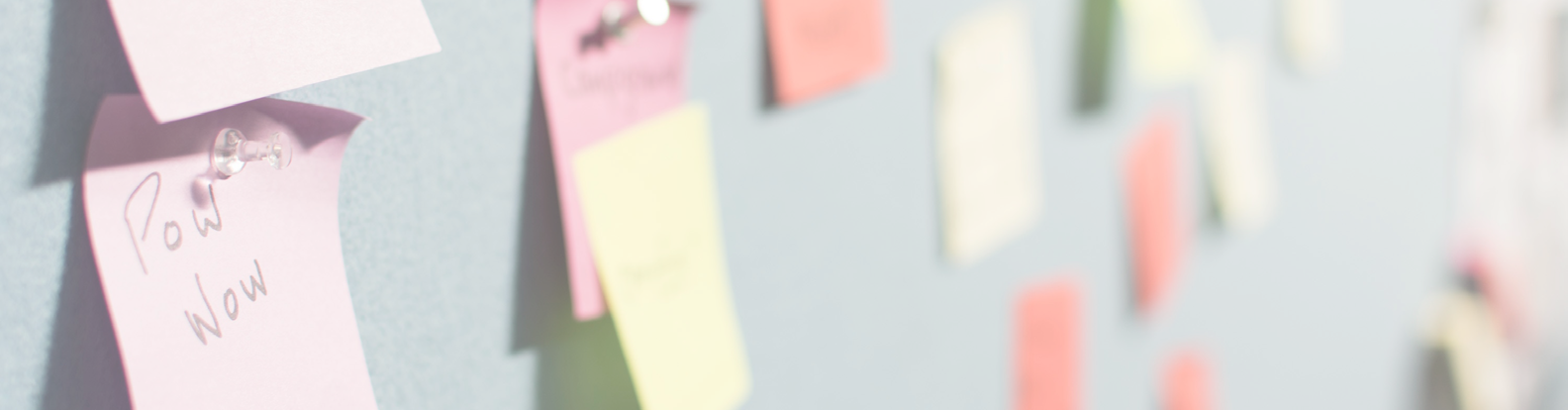 CONTENIDOS ETAPA 3 - PITCH SÓLIDO
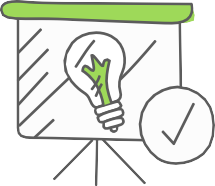 En este punto el emprendedor ya tuvo la primera venta, entiende algo mejor el producto o  servicio y al cliente. Ahora se debe validar un modelo de negocio escalable.
La meta de esta fase es llegar al pivote y encontrar un match entre producto/cliente/venta que  permita incrementar los ingresos y escalar.
Contenido requerido_
Definición del producto o servicio.
Definición de metas e hitos.
Proceso de definir pasos para cumplir con estrategia.
Definición de financiamiento para cumplir hitos.
Traspaso del modelo al plan de negocios.
Aprendizaje esperado_
Se espera que el emprendedor sea capaz de explicar  hacia donde dirige su empresa y cómo piensa lograr los  objetivos planteados en la estrategia. Sobre todo, que  sea capaz de explicar a un inversionista o jurado qué  tipo de resultado esperar de su startup, argumentando  cómo lograrlo.
ÁREA_ ADMINISTRACIÓN
CURSO/TALLER_ PLAN DE  NEGOCIO I
Contenido requerido_
Cómo elaborar un plan de expansión, aspectos del ne-  gocio a considerar.
Aprendizaje esperado_
Se espera que el emprendedor aprenda a crear su plan  de expansión considerando información clave como el
ÁREA_ ADMINISTRACIÓN
CURSO/TALLER_ PLAN DE  EXPANSIÓN
•
tencia, equipo capacidades de operación de la empresa  y detalles financieros, entre otros.
pansión comercial.
18
Aprendizaje esperado_
Se espera que el emprendedor comprenda la impor-  tancia de mantener una red dinámica, dispuesta a to-  mar nuevas oportunidades a medida que surgen y no  quedar atrapada en modelos de negocios iniciales en  post de modelos de negocios que permitan escalar rá-  pidamente, y así mismo aumentar su agilidad estraté-  gica. El emprendedor debe comprender e identificar  a un proveedor según las necesidades del proyecto  evaluando diferentes criterios de selección y con una  negociación que beneficio a ambos. Además, que sea  capaz de generar una gestión estratégica de proveedo-  res, que permita crear barreras de entradas suficientes  a competidores, como también disminuir el riesgo del  negocio.
Contenido requerido_
Orquestación:
Cómo definir un desafío conjunto.
Cómo articular una red de valor interna y externa.
Modelos de trabajo y de negocios en red.
Buenas prácticas en modelo de orquestación.  Proveedores:
Cómo definir el tipo de proveedor que necesito.
Cómo evaluar a distintos proveedores.
Negociación con proveedores.
Gestión estratégica proveedores.
ÁREA_ ADMINISTRACIÓN
CURSO/TALLER_  ORQUESTACIÓN Y  PROVEEDORES
Contenido requerido_
Cómo valorizar la empresa y estructurar el financia-  miento de una empresa.
Aprendizaje esperado_
Se espera que el emprendedor sea capaz de enten-  der qué tipo de inversión requiere y pueda presentar
ÁREA_ FINANZAS
CURSO/TALLER_ VENTURE  DEALS
•
etapa.
Modelos de financiamiento.
Negociación con inversionistas.
Detalles legales al levantar capital.
cuánto se valoriza la empresa, cuánto dinero requiere  y para qué, y cómo el inversionista incrementaría su  inversión.
Aprendizaje esperado_
Se espera que el emprendedor conozca las distintas  fuentes de financiamiento tanto público y privado y  los requisitos para acceder a él. Dado lo anterior, el  emprendedor deberá identificar cuál es la fuente más  apropiada para financiar su proyecto de emprendi-  miento, en base a la naturaleza de los proyectos de em-  prendimiento. Se espera que el emprendedor sea capaz  de postular a un programa de financiamiento.
Contenido requerido_
Dar a conocer las fuentes de financiamiento públicos  (Corfo) y privados disponibles en el ecosistema para fi-  nanciar proyectos de emprendimiento. Mencionar sus  características, requisitos para acceder a ellos y costos  asociados.
ÁREA_ FINANZAS
CURSO/TALLER_ FUENTE DE  FINANCIAMIENTO
19
Contenido requerido_
Conceptos básicos  de Propiedad Intelectual e indus-  trial.
Aprendizaje esperado_
Conocer la legislación nacional e internacional de Pro-  piedad Intelectual.
ÁREA_ FINANZAS
CURSO/TALLER_ PROPIEDAD  INTELECTUAL
tual.
Conocer las formas de protección de las innovaciones  y explotación de los activos intangibles.
Marcas comerciales. Tipología, clasificación y procedi-  miento de registro.
Aprendizaje esperado_
Identificar y poner en práctica habilidades claves del  rol del líder como coach y facilitador del aprendizaje.  Diseñar estrategias y planes de seguimiento y coaching  (efectividad y aseguramiento de la implementación e  impacto de los planes de mejora).
ÁREA_ PERSONAL
CURSO/TALLER_ MENTORÍA /  COACHING
Contenido requerido_
Coaching y mentoring: relaciones de apoyo y orienta-  ción en el contexto laboral.
Aprendizaje esperado_
Se espera que el emprendedor conozca y sepa utilizar  herramientas básicas de e-marketing.
Aplicar estrategias de marketing como segmentación,  orientación, posicionamiento y diferenciación a un  contexto en línea. Evaluar el papel de los medios de  comunicación social. Utilizar analíticas digitales para  evaluar y optimizar la eficacia de las estrategias de mar-  keting digital.
Conocer cómo el marketing en línea difiere de un en-  torno de marketing tradicional e identifica las oportu-  nidades de marketing basadas en la Web, como el uso  de Facebook, Twitter y Google en el mundo de los ne-  gocios de hoy.
ÁREA_ MARKETING
CURSO/TALLER_ MARKETING  PARA STARTUP II
Contenido requerido_
Estrategias de segmentación.
Plan de marketing digital.
Comportamiento del consumidor.
Planificación y desarrollo de sitios web y contenido.
Marketing de Medios Sociales.
20
Contenido requerido_
La dirección de ventas.
Las previsiones de venta y gestión de objetivos.
Planificación de zonas y rutas de venta.
Selección, formación y retribución de equipos de ven-  ta.
Gestión de los clientes y el CRM.
Programas relacionales y de fidelización de clientes.
El control comercial y el plan de ventas.
Los presupuestos comerciales y su control.
Aprendizaje esperado_
Se espera que el emprendedor obtenga conocimien-  tos y aplicación de la venta y sus técnicas. Desarrollar  un plan de ventas y su respectiva organización, sobre la  base de una red de ventas y de una zonificación apro-  piada. Manejo de elaboración de un presupuesto. Cua-  lificarlo para llevar adelante el control de gestión de ese  presupuesto.
ÁREA_ MARKETING
CURSO/TALLER_ VENTAS II
Aprendizaje esperado_
Se espera que el emprendedor desarrolle su propio  pitch, conozca cuáles son los puntos más relevantes  a evaluar por el inversionista y como negociar con él.  Además, se espera que aprenda a definir el monto y el  tipo de inversión que necesita, evaluando las ventajas  y desventajas de cada instrumento y tipo de inversio-  nista.
Contenido requerido_
Cómo hacer un buen Pitch.
Qué buscan los inversionistas.
Estrategias de negociación.
Estimación de la inversión que se necesita.
Instrumentos de inversión.
Valorización: ¿Cuánto vale mi empresa?.
ÁREA_ MARKETING
CURSO/TALLER_ DEMO DAY  INVERSIONISTAS
Aprendizaje esperado_
Definir los aspectos del emprendimiento que necesiten  ser potenciados (necesidades de mentoring).
Establecer un plan de trabajo acordado entre ambas  partes (mentor y mentoreado).
Se espera que el emprendedor obtenga una visión ex-  terna, la cual le ayude a identificar mejoras y oportuni-  dades en el proyecto permitiéndole avanzar más rápido  y cometer menos errores.
ÁREA_ ACTIVIDADES
CURSO/TALLER_ MENTORÍA II
Contenido requerido_
Primera reunión con el mentor: conocer la importancia  del mentor y mentoría.
Actividades y reuniones informales, confidenciales y  personalizadas enfocadas en las necesidades de la em-  presa.
A los menos cumplir con seis mentorias.
21
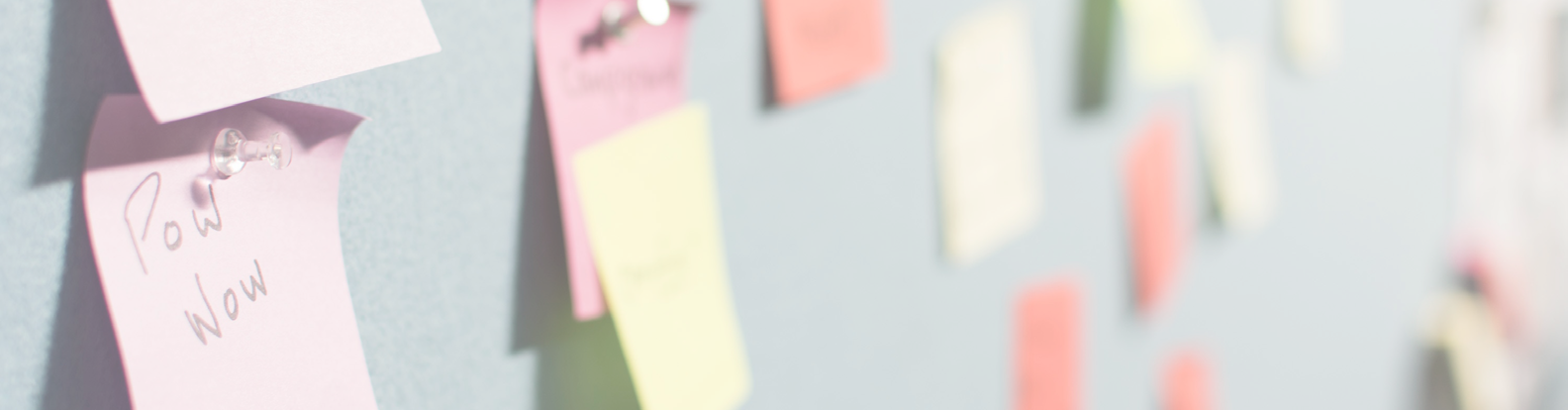 CONTENIDOS ETAPA 4 - ALCANZAR  BREAK EVEN
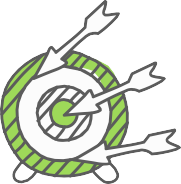 Ya se encontró un modelo escalable. El foco: Sobrevivencia. Ahora se espera que el proyecto  logre llegar a break even , fase en que sus ingresos igualen sus costos (antes de las inversiones  de escalamiento y con sueldos que les permitan subsistir).
Contenido requerido_
Modelo de escalamiento.
Plan de expansión.
Estructuración de la empresa.
Crecimiento en operaciones.
Estructura de financiamiento.
Aprendizaje esperado_
Se espera que el emprendedor entienda cómo pa-  sar de una estrategia de búsqueda de un producto o  servicio vendible a estructurar una empresa y plan de  crecimiento que le otorgue una velocidad rápida de  expansión. Sobre todo, que sea capaz de explicar a un  inversionista o jurado qué tipo de resultado esperar de  su startup, sobre todo argumentando como lograrlo.
ÁREA_ ADMINISTRACIÓN
CURSO/TALLER_ PLAN DE  NEGOCIOS II
Contenido requerido_
Aspectos legales, contables y tributarios a considerar  para la expansión internacional.
Aprendizaje esperado_
Se espera que el emprendedor conozca qué temas son  relevantes de revisar frente a la expansión internacio-
ÁREA_ ADMINISTRACIÓN
CURSO/TALLER_ PLAN DE  EXPANSIÓN II
•
liales, impuestos, restricciones legales. Además, debe  conocer estructuras de apoyo que facilitan la expan-  sión hacia el extranjero.
Contenido requerido_
Importancia de un directorio.
Cómo conformar un directorio.
Funciones de un directorio.
Aprendizaje esperado_
Se espera que el emprendedor entienda cuándo y  cómo conformar un directorio que lo apoye en su cre-  cimiento.
ÁREA_ ADMINISTRACIÓN
CURSO/TALLER_ DIRECTORIO I
22
Contenido requerido_
Fundamentos del levantamiento de capital y tipos de  valorización.
Aprendizaje esperado_
Se espera que el emprendedor tenga las habilidades y  conocimientos necesarios para negociar con inversio-
ÁREA_ FINANZAS
CURSO/TALLER_ INGRESO DE  CAPITAL
•
empresa.
ciera para incorporar el capital en la sociedad.
Revisión de la estructura legal anterior a la inversión.
Estrategias y modelos de ingreso de capital (casos).
Estrategias para modificación de estructura societaria.
Funciones y estructura de un Directorio.
Negociación del alcance del proceso de acompaña-  miento (si corresponde).
Contenido requerido_
Aspectos básicos de contabilidad (concepto, función,  objetivos, principios contables)
Proceso contable (Definición, etapas, registro conta-  ble, libros contables, cuentas contables) (Considerar  facturación electrónica)
Confección e interpretación de Balances y Estados de  Resultado.
Obligaciones tributarias.
Aprendizaje esperado_
Se espera que los emprendedores tengan los conoci-  mientos necesarios para comprender y supervisar el  proceso contable de su empresa, determinar y hacer  seguimiento a las obligaciones tributarias que deberá  cumplir e interpretar los resultados obtenidos al final  de periodo a través del Balance y Estado de Resultados.
ÁREA_ FINANZAS
CURSO/TALLER_ CONTABILIDAD
Contenido requerido_
Conceptos básicos del proceso de compra.
Conceptos de costos y gastos de la empresa.
Planificación de presupuesto.
Optimización de recursos de la empresa.
ÁREA_ FINANZAS
CURSO/TALLER_ OPTIMIZACIÓN  DE COSTOS
Aprendizaje esperado_
Capacidad de reconocer sus procesos, ya sea para un  servicio o producto. Ambos requieren conocer cómo  los procesos involucran costos y cómo optimizarlos.
Etapas de compra e identificar un buen proceso de  compra, disminuir el riesgo de sobre compras, sobre  stock, entre otras variables.
Conceptos de costos y gastos de una empresa (costos  variables y fijos, diferencia entre gasto y costo), ade-  más de tipos de gastos y costos respectivamente.
Crear un plan de presupuesto inteligente que permitirá  al emprendedor optimizar recursos de su empresa.
23
Contenido requerido_
Qué es un Due Dilligence.
Características y documentos que se revisan en un  Due Dilligence, según etapa.
Buenas prácticas para tener un buen Due Dilligence.
ÁREA_ FINANZAS
CURSO/TALLER_ DUE  DILLIGENCE
Aprendizaje esperado_
Se espera que el emprendedor entienda como estruc-  turar su empresa y documentos para facilitar el recibir  inversión a través del proceso de Due Dilligence.
Contenido requerido_
Descripción de cargo, competencias y conocimientos  requeridos.
ÁREA_ PERSONAL
CURSO/TALLER_ TALENTO:  CREACIÓN, RECLUTAMIENTO Y  SELECCIÓN
Aprendizaje esperado_
Planificar y diseñar un proceso de búsqueda de capital  humano que contemple las siguientes fases:
Difusión y publicación de la búsqueda (redes sociales,  universidades, programas de magister y doctorados,  búsquedas nacionales e internacionales).
Planificar una entrevista de candidatos.
Qué preguntar y explorar en la entrevista.
Diseñar un aviso.
Definir fuentes de difusión y publicación del aviso.
Definir dónde y qué buscar.
Diseñar de una entrevista laboral con foco en los desa-  fíos del puesto de trabajo.
Aprendizaje esperado_
El emprendedor aprenderá a desarrollar su estrategia  de marketing para comenzar ventas/operaciones afue-  ra, incluyendo un objetivo dentro de su plan de marke-  ting, intención de posicionamiento y caracterización de  su público objetivo, considerando las diferencias cultu-  rales que puedan existir. Además, será capaz de diseñar  su plan de financiamiento para la campaña.
Contenido requerido_
Definición de estrategia de crecimiento internacional.
Definición de estrategia de financiamiento para creci-  miento (Acceso a crédito, levantamiento capital, etc.)
Diagnóstico y etnografía de los potenciales clientes en  otros países.
ÁREA_ MARKETING
CURSO/TALLER_ MARKETING  ESTRATÉGICO INTERNACIONAL
Contenido requerido_
Primera reunión con el mentor: conocer la importancia  del mentor y mentoría.
Actividades y reuniones informales, confidenciales y  personalizadas enfocadas en las necesidades de la em-  presa.
A los menos cumplir con seis mentoria.
Aprendizaje esperado_
Cumplimiento de tareas fijadas entre mentor y men-  toreado.
Resultados e impacto de la mentoría.
ÁREA_ ACTIVIDADES
CURSO/TALLER_ MENTORÍA III
24
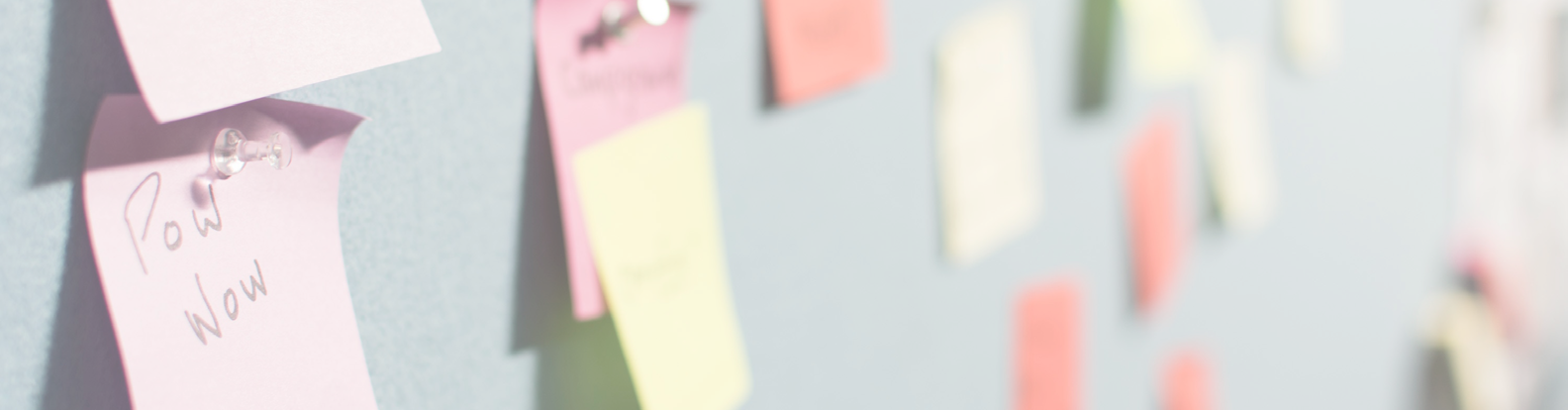 CONTENIDOS ETAPA 5 - ESCALAMIENTO
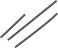 El negocio deja de ser una Emprendimiento Dinámico y ha pasado a ser una empresa innova-  dora. Debe tomar decisiones estratégicas: seguir financiándose privadamente, salir a bolsa o  ser adquirida.
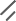 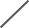 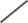 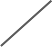 Contenido requerido_
Levantamiento de nuevas necesidades asociadas al  “core” del negocio.
Aprendizaje esperado_
Se espera que el emprendedor sepa cómo mantener  un ADN innovador creando nuevas soluciones asocia-
ÁREA_ ADMINISTRACIÓN
CURSO/TALLER_ INNOVACIÓN  CONTINUA
•
vías de crecimiento. Lo más relevante es que entienda  cómo generar nuevas líneas de negocio para no depen-  der de un único producto estrella.
presa.
Estructuración de un portafolio de innovación.
Estrategia y métricas de innovación continua.
Contenido requerido_
Buenas prácticas al utilizar un Directorio en su empre-  sa.
Perfiles y tipos de directores.
Modelos de retribución a directorios
Aprendizaje esperado_
Se espera que el emprendedor pueda lograr la máxima  eficiencia en el trabajo con su directorio.
ÁREA_ ADMINISTRACIÓN
CURSO/TALLER_ DIRECTORIO II
Contenido requerido_
Articular y darle sentido a un proyecto empresarial.
Cómo ampliar la presencia global
Cómo crear organizaciones transfronterizas efectivas.
Cómo entender las motivaciones de tus empleados.
Definir el gobierno corporativo en la estructura de tu  empresa.
Aprendizaje esperado_
El emprendedor debe comprender el rol del Director  Ejecutivo, su labor clave en la definición de la visión y la  misión de la empresa y su implementación a través de  un plan estratégico. Para esto, deberá liderar y dirigir el  trabajo de los equipos que conforman la organización  y asegurar las condiciones de operación de la empresa  (financiamiento, capacidades, etc.).
ÁREA_ PERSONAL
CURSO/TALLER_ CEO  MANAGMENT
25
Aprendizaje esperado_
Se espera que el emprendedor comprenda el concepto  de cómo las decisiones estratégica afectan sus finanzas,  así podrá manejar la importancia de sus decisiones en  un plano estratégico con mayores recursos de infor-  mación.
Entender el funcionamiento del capital de trabajo, el  financiamiento versus tomar deuda como decisión del  corto y largo plazo.
Tomar decisiones en cuanto a su estructura financiera  para disminuir el riesgo.
Mejorar el uso y funcionamiento del flujo de caja to-  mando decisiones informadas.
Se espera que obtenga un claro campo de acción res-  pecto del buen uso de utilidades, entendiendo sus pla-  zos y manejo (cuándo puedo retirar, cómo se reparten  las utilidades, etc.).
Contenido requerido_
Concepto de decisión estratégica financiera.
Cómo funciona el capital de trabajo.
Financiamiento v/s deuda.
Uso correcto de líquido circulante.
Aportes de inversión (como manejar la inversión).
Cómo funcionan las utilidades de una startup.
ÁREA_ FINANZAS
CURSO/TALLER_ ESTRATEGIAS  FINANCIERAS
Aprendizaje esperado_
El emprendedor aprenderá a desarrollar su estrategia  de marketing para el crecimiento y posicionamiento  dentro del grupo objetivo al cual apunta, incluyendo un  objetivo dentro de su plan de marketing y caracteri-  zación de su público objetivo. Además, será capaz de  evaluar los resultados y el impacto de su campaña.
Contenido requerido_
Estrategia de crecimiento comercial.
Estrategia de crecimiento masivo en Marketing.
Marketing estratégico digital y métricas de rendimien-  to.
ÁREA_ MARKETING
CURSO/TALLER_ MARKETING  ESCALAMIENTO
Contenido requerido_
Cómo levantar capital en el extranjero, ventajas y des-  ventajas.
ÁREA_ ACTIVIDADES
CURSO/TALLER_ EXPERIENCIAS  INTERNACIONALES
Aprendizaje esperado_
Conocimiento y práctica sobre qué debe tener en  cuenta al momento de iniciar operaciones en el extran-
restricciones.
•
26
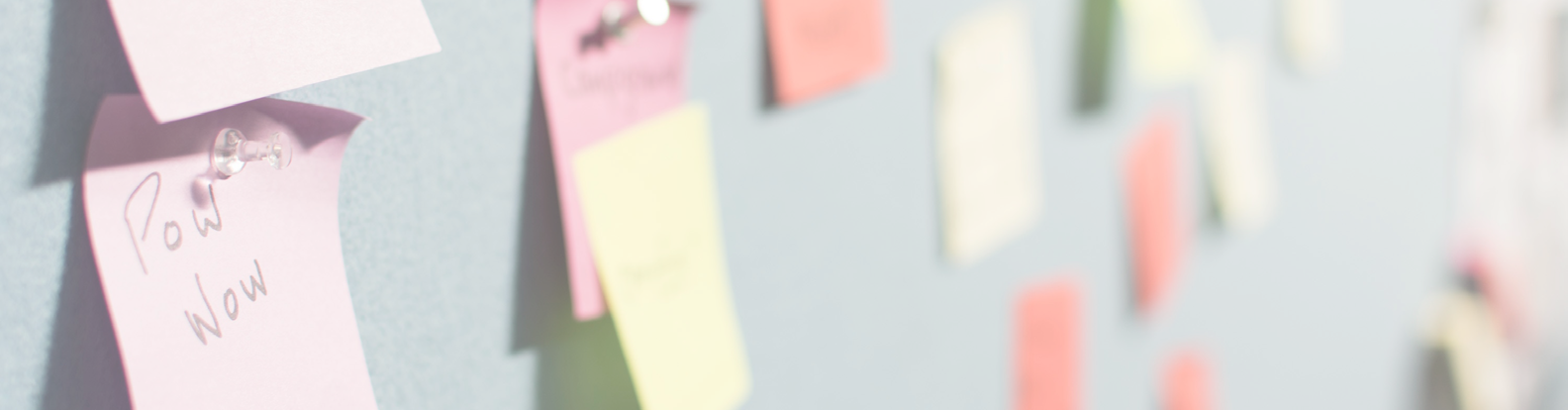 CÍRCULO DE EXPERTOS
El círculo de expertos de Emprendimiento Dinámico en Chile corresponde a la última etapa  de El Viaje del Emprendedor. Consiste en los casos de éxito que apoyarán a otros y retroali-  mentarán al ecosistema para seguir creciendo como país.
Todo esto constituye El Viaje del Emprendedor y permitirá conocer cada vez más el perfil del  emprendimiento en Chile logrando tener más impacto a nivel nacional y global.
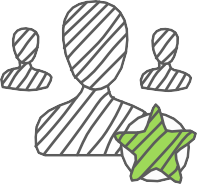 Para consultas, dirigirse al correo de contacto@elviajedelemprendedor.cl o llamando al 600 586 8000
27